Unit 4
There are seven days in a week.
WWW.PPT818.COM
Warm up
目录
Presentation
CONTENTS
Practice
Production
Warm up
How many days are there in a week ?
There are seven.
Presentation
What's the first day of the  week ?
It's Sunday .
Sunday
(星期天)
What day is today ?
Presentation
What day is today ?
Monday
(星期一)
It's Monday .
Presentation
What day is today ?
Wednesday
(星期三)
Tuesday
(星期二)
It's Tuesday .
It's Wednesday.
Presentation
What day is today ?
Friday
（星期五）
Saturday
(星期六)
Thursday
(星期四)
It's Thursday .
It's ... .
What day is today?
Pcactice
What day is today?
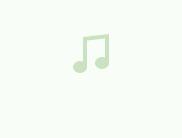 Chant
It's Sunday \ Monday  ....
It's Sunday \ Monday  ....
(Tuesday\Wednesday\ Thursday\  Friday\ Saturday )
Practice
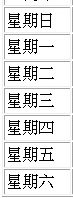 Let's count from 
Sunday to Saturday.
Sunday Monday Tuesday Wednesday Thursday  Friday Saturday
Practice
1.  Wed.
A
A. Wednesday     B.Sunday
Try to choose.
2. Tue.
B
A. Thursday   B. Tuesday
3.Fri.
A
A. Friday     B.Saturday
Production
Wednesday
 Monday
Thursday 
Saturday
Friday
Tuesday
Sunday
Wed.
Look at the words try to write the abbreviation.
Mon.
Thur.
Sat.
Fri.
Tue.
Sun.
Production
1.Wednesday
2.Monday
3.Thursday 
4.Saturday
5.Friday
6.Tuesday
7.Sunday
weekday:
1.2.3.5.6
Classify.
weekend:
4.7
Thank you!
There are seven days in a week.